USER MANUAL
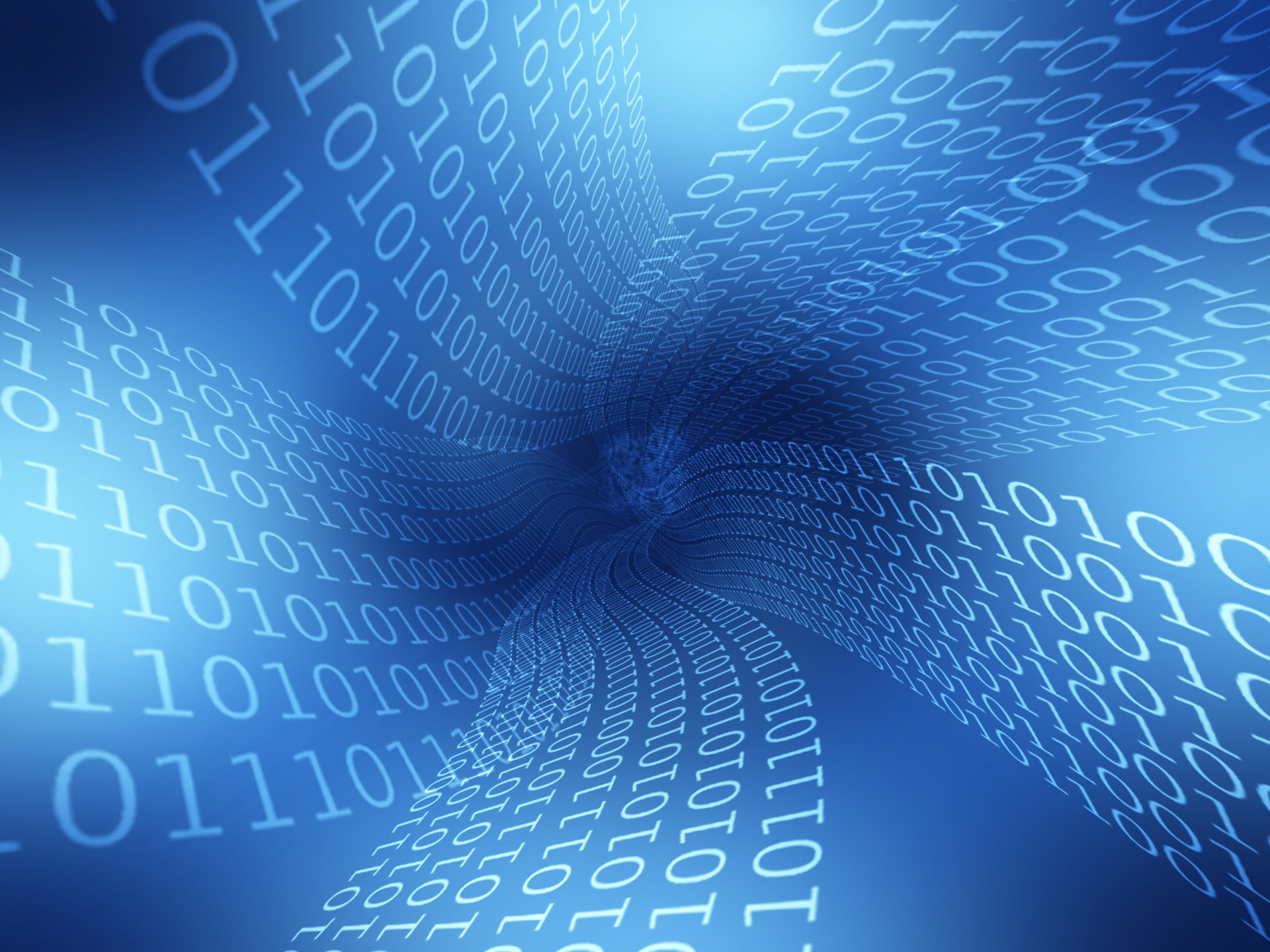 How to login/logout
Description of the home page

Campaigns: definition and concepts
Content of the questionnaire dashboard
Sorting and filtering a table 
Display a section
Record answers in a section
	Functions of the different tabs
	Validation of the answers
	Status of a section
	Automatic discrepancy control

Export Data
BASICS
HOW TO FILL
THE ANSWERS
OTHER
CEPEJ-COLLECT USER MANUAL
1
HOW TO LOGIN/LOGOUT
THE LOGIN BUTTON CAN BE
 FIND IN THE UPPER PART OF THE SCREEN
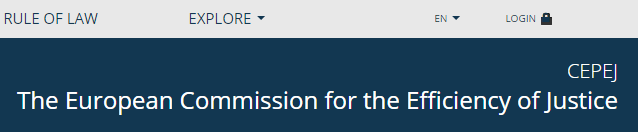  MAIN MENU
1 | CLICK HERE TO LOGIN
2 | LOG OUT
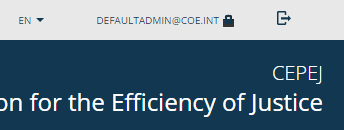 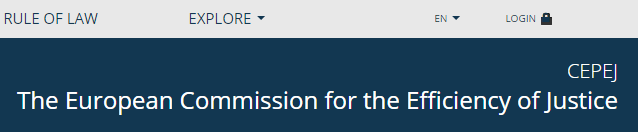 YOUR EMAIL ACCOUNT HAVE TO BE RECORDED IN THE CoE DATABASE TO ALLOW YOU AN ACCESS
YOU CANNOT USE THE CREDENTIALS OF ANOTHER PERSON TO ACCESS TO CEPEJ-COLLECT – REQUEST OTHER ACCESS CODES IF NEEDED
CONTACT THE CEPEJ SECRETARIAT FOR ANY ISSUE
2
CEPEJ-COLLECT USER MANUAL
DESCRIPTION OF THE HOME PAGE
 MAIN MENU
ACCESS TO THE AVAILABLE CAMPAIGNS
USER MANUAL DOCUMENTATION
LOG OUT
EDIT CURRENT USER DETAILS
HOME PAGE
ACCESS
EXPORT DATA MENU ACCESS
SWITCH BETWEEN
LANGUAGES (EN/FR)
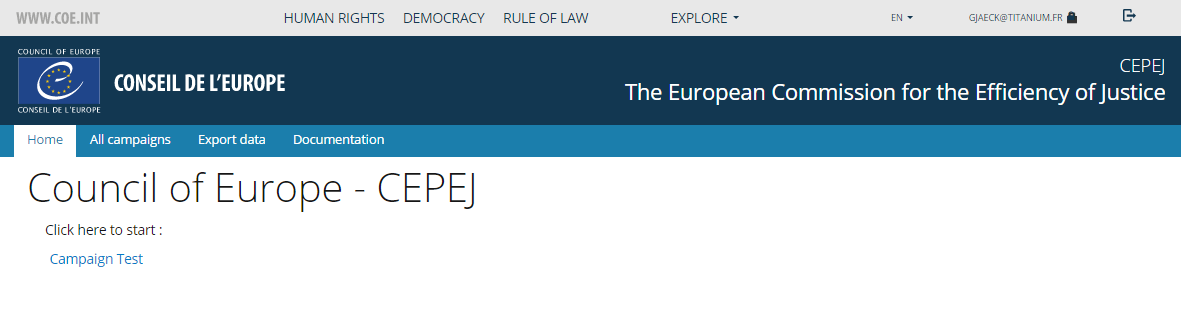 DIRECT ACCESS TO THE ALREADY RUNNING CAMPAIGNS
3
CEPEJ-COLLECT USER MANUAL
CAMPAIGNS: DEFINITION AND CONCEPTS
THE CAMPAIGNS CONTAIN THE QUESTIONS THAT NEED TO BE ANSWERED.  AS A USER, YOU CAN ACCESS THE CAMPAIGNS THAT YOU HAVE BEEN INVITED TO PARTICIPATE TO.
STATUS : IN PROGRESS 	→ A CAMPAIGN THAT IS ACTIVE, FOR WHICH YOU CAN FILL THE QUESTIONNAIRE
STATUS : COMPLETED 	→ A CAMPAIGN THAT IS FINISHED, FOR WHICH YOU CAN SEE THE ANSWERS YOU HAD PROVIDED
 MAIN MENU
FOR SORTING OR FILTERING DIFFERENT CAMPAIGNS SEE TABLE SORTING AND FILTERING
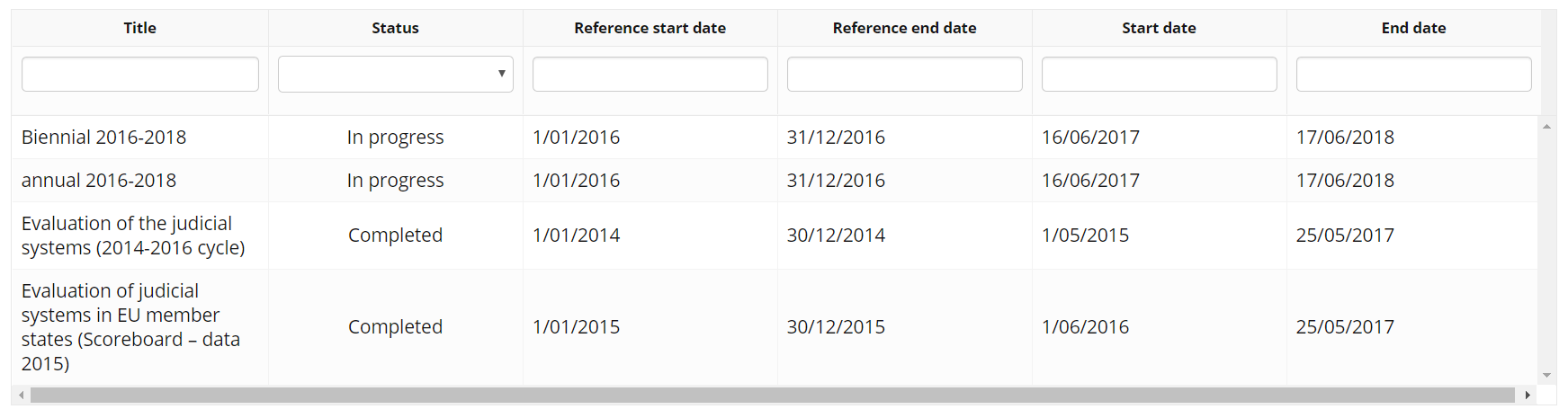 CLICK ON THE LINE TO ACCESS THIS CAMPAIGN’S QUESTIONNAIRE DASHBOARD
4
CEPEJ-COLLECT USER MANUAL
SORTING AND FILTERING A TABLE
 MAIN MENU
CLICK ON A COLUMN TITLE TO SORT
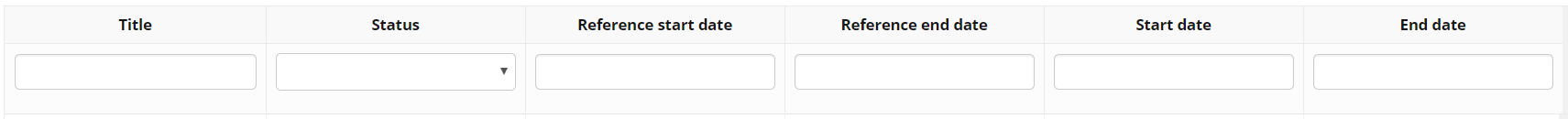 TYPE AND PRESS "ENTER"  TO FILTER
USE THE DROP DOWN MENU TO FILTER
5
CEPEJ-COLLECT USER MANUAL
CONTENT OF THE QUESTIONNAIRE DASHBOARD
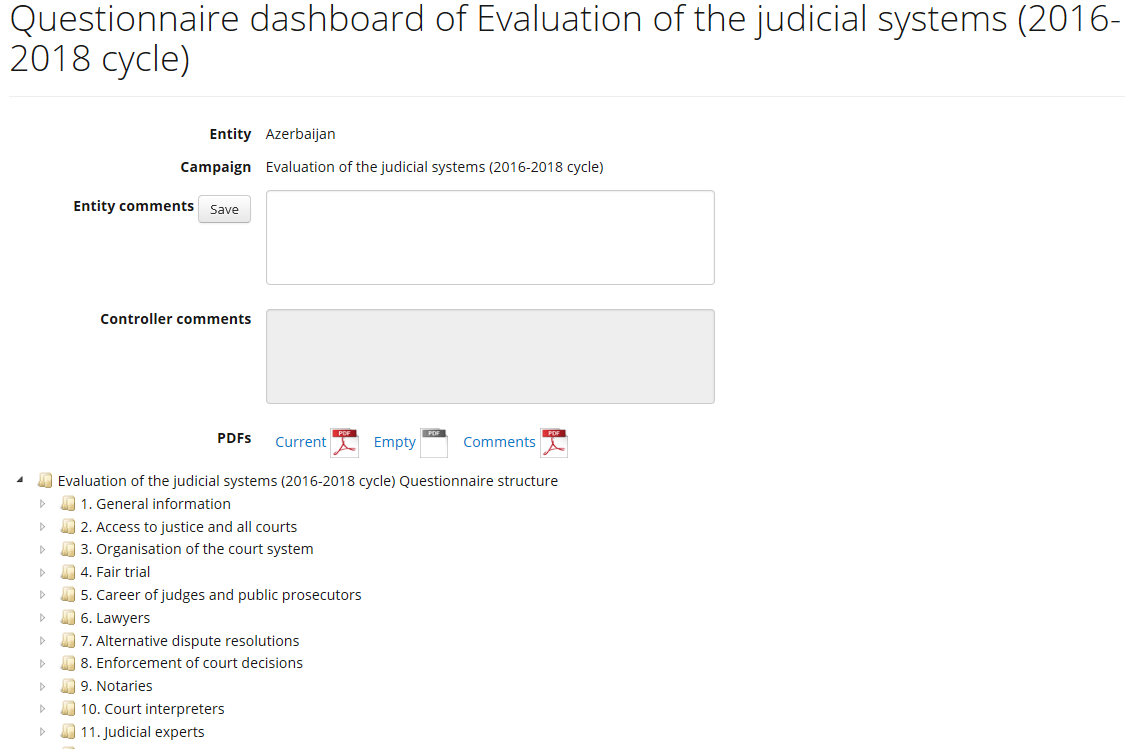  MAIN MENU
YOUR COMMENTS AND COMMENTS HISTORY
THIS AREA COULD BE USED TO EXCHANGE 
GENERAL INFORMATION ABOUT THE CAMPAIGN WITH THE CEPEJ SECRETARIAT
COMMENTS FROM THE CEPEJ SECRETARIAT
PDFs DOWNLOADS:
Questionnaire with your current answers
Empty questionnaire without your answers
Questionnaire with comments
CLICK ON A CHAPTER TO DISPLAY ITS SECTIONS (CONTINUED ON THE NEXT PAGE)
6
CEPEJ-COLLECT USER MANUAL
DISPLAY A SECTION
A SECTION CONTAINS SEVERAL QUESTIONS (SHOWN BETWEEN BRACKETS WITH « Qxxx -> Qxxx»)
 MAIN MENU
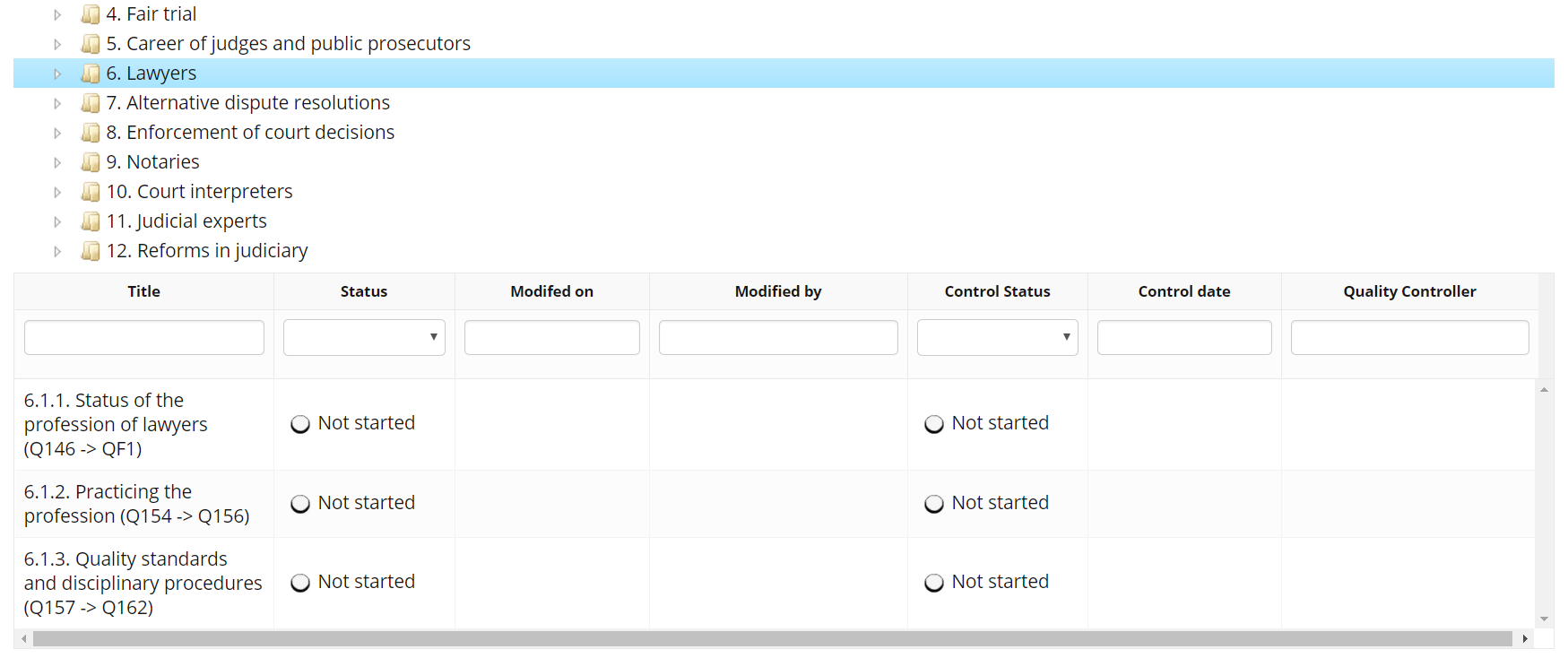 CLICK ON CHAPTER TO DISPLAY ITS SECTIONS  BELOW
STATUS OF THE QUALITY CONTROL OF THE CEPEJ SECRETARIAT
STATUS OF YOUR ACTIVITY IN THIS SECTION
CLICK ON  ANY ROW TO ENTER THAT SECTION AND ANSWER ITS QUESTIONS
7
CEPEJ-COLLECT USER MANUAL
RECORD ANSWERS IN A SECTION
3 | Save your answers
4 | Links to navigate in the questionnaire
SAVE CURRENT PROGRESS
Use “Save in pending” if you are not finished answering to all questions. All your work will be saved but not send to the CEPEJ Secretariat.
NAVIGATE BETWEEN SECTIONS
 MAIN MENU
BACK TO QUESTIONNAIRE DASHBOARD
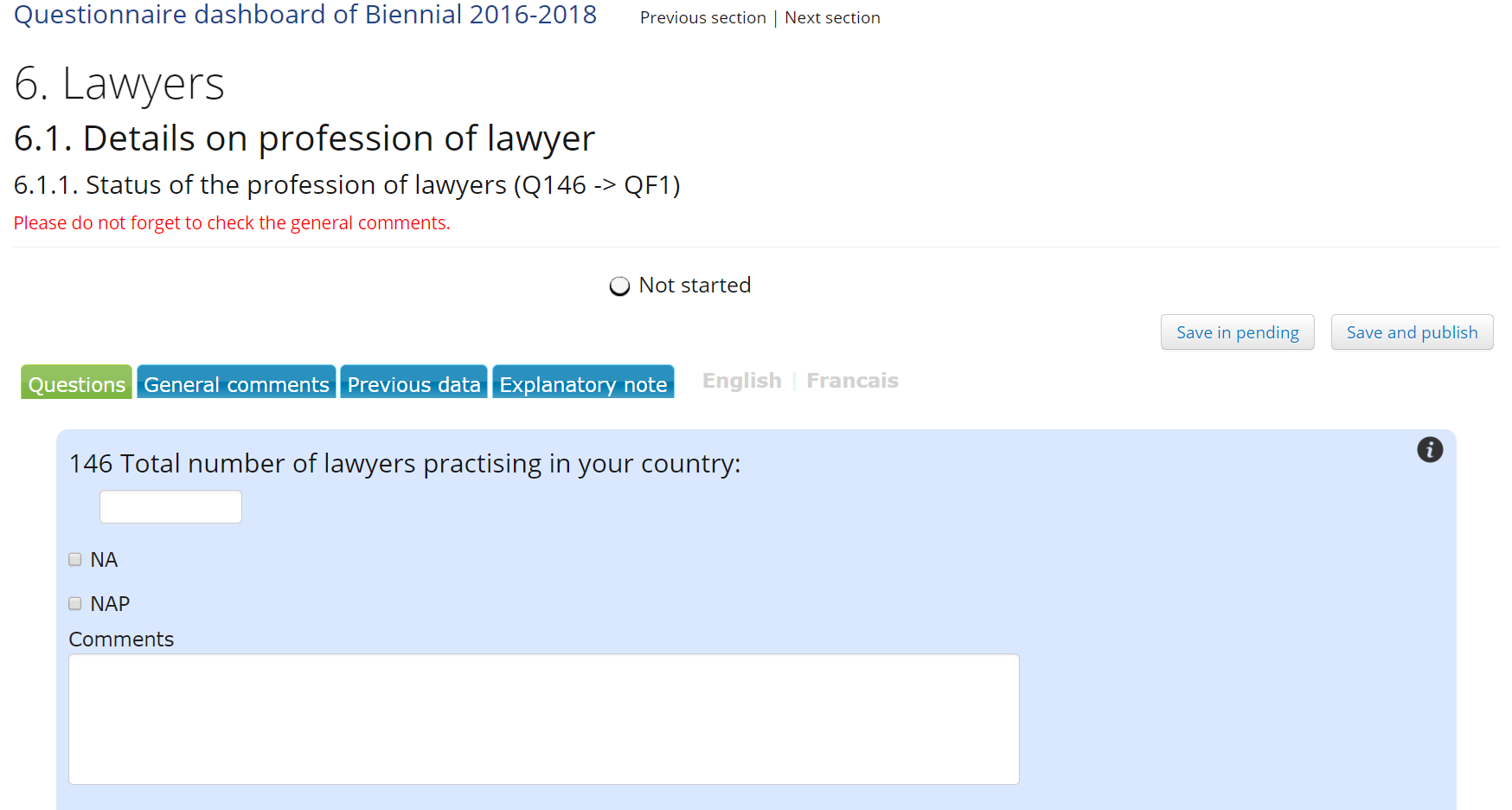 Use “Save and publish” to send officially your answers to the CEPEJ Secretariat. 
NO CHANGE IS POSSIBLE AFTER THAT ACTION.(until quality control)
PUBLISH YOUR ANSWERS FOR  VALIDATION
STATUS OF YOUR ACTIVITY IN THIS SECTION
SWITCH LANGUAGE
1 | Choose which tab to display

Green tab is the selected one

Blue tabs are the other options available
INDICATOR OF “LINKED QUESTION”
A question in a campaign could be linked to another campaign. For example, the questions in the framwork the EC Scoreboard could be linked to the questions for the biennial CEPEJ report. 

IF YOU ANSWER TO THAT QUESTION IN ONE CAMPAIGN, ITS ANSWERS ARE AUTOMATICALLY COPIED OVER TO THE OTHER CAMPAIGN, UNLESS THIS QUESTION IS ALREADY PUBLISHED IN THE OTHER CAMPAIGN..
2 | Answer the question(s)

It is mandatory to enter an answer for all the questions (a value or NA or NAP, according to the context).
8
CEPEJ-COLLECT USER MANUAL
VALIDATION OF THE ANSWERS
EXPLANATIONS ABOUT HOW TO ANSWER THE QUESTIONS
 MAIN MENU
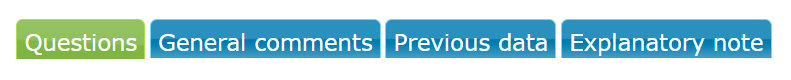 THE OTHER TABS :
COMMENTS FOR EACH QUESTION, THEY NEED TO BE FILLED
ACCESS TO ANSWERS PROVIDED TO THE PREVIOUS CYCLE QUESTIONNAIRE
IF A SECTION IS CONTROLLED AS BEING NOT VALID, YOU WILL FIND THE CEPEJ SECRETARIAT COMMENTS AT THE BOTTOM OF THE PAGE
LAST CEPEJ SECRETARIAT COMMENT
SECTION STATUS WHEN MARKED AS NOT VALID:
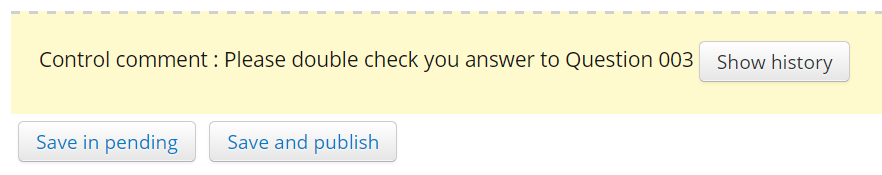 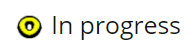 ACCESS TO ALL CEPEJ SECRETARIAT COMMENTS
9
CEPEJ-COLLECT USER MANUAL
FUNCTIONS OF THE DIFFERENT TABS
EXPLANATIONS ABOUT HOW TO ANSWER THE QUESTIONS
 MAIN MENU
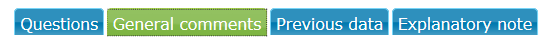 THE OTHER TABS :
THE SELECTED TAB APPEARS IN GREEN
ACCESS TO THE ANSWERS PROVIDED FOR THE PREVIOUS CYCLE QUESTIONNAIRE
COMMENTS  RELEVANT TO ALL CYCLES HAVE TO BE PROVIDED 
IN “GENERAL COMMENTS” TAB.
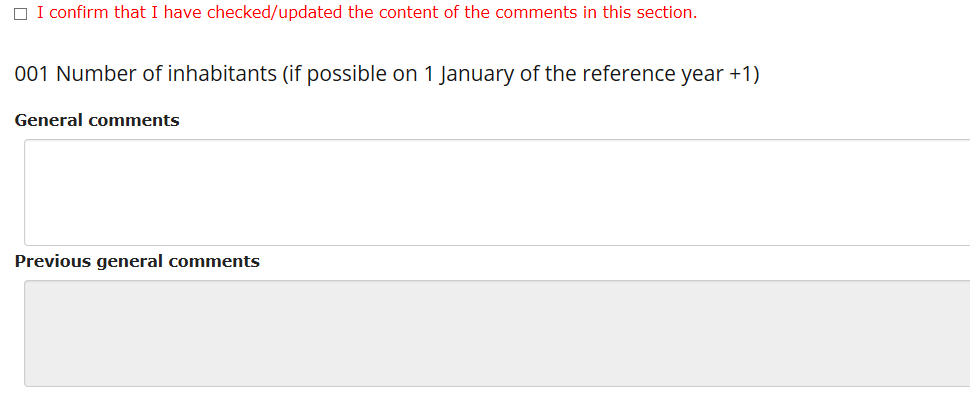 “CONFIRM checkbox” THIS BOX MUST BE CHECKED WHEN YOU WANT TO SAVE AND PUBLISH THE ANSWERS 
(to secure that comments were reviewed)
“PREVIOUS GENERAL COMMENTS” SHOWS THE PREVIOUS GENERAL COMMENTS  RECORDED DURING THE PREVIOUS CAMPAIGN
10
CEPEJ-COLLECT USER MANUAL
AUTOMATIC DISCREPANCY CONTROL
DISCREPANCY CONTROL : WHEN THE ANSWER PROVIDED VARIES TOO MUCH COMPARED TO THE PREVIOUS CAMPAIGN’S ANSWER TO THE SAME QUESTION THE APPLICATION WILL ASK YOU TO CORRECT YOUR ANSWER OR TO ADD A COMMENT TO EXPLAIN THE DISCREPANCY
 MAIN MENU
THIS MECHANISM IS AIMED AT CATCHING DATA ENTRY MISTAKES OR TYPOS, AND TO HELP EXPLAINING SPECIFIC CASES WHERE THE NUMBERS HAVE EVOLVED SIGNIFICANTLY FROM ONE YEAR TO THE OTHER.
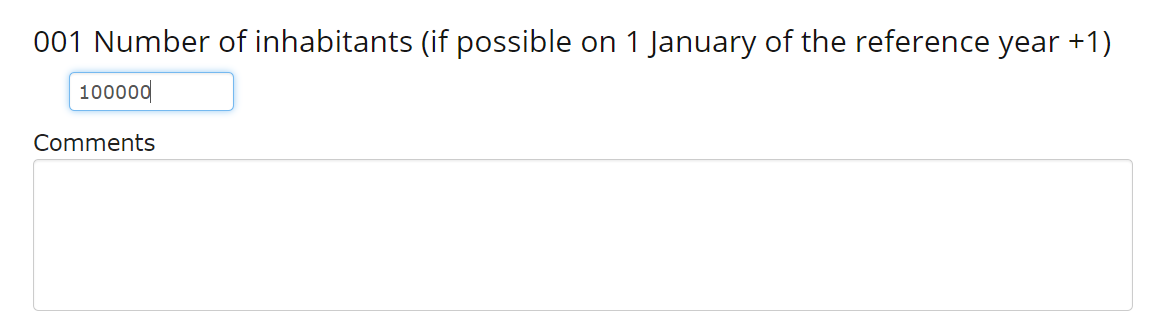 1 | ENTER A VALUE
2 | IF THE DISCREPANCY MECHANISM  IS ACTIVATED, THIS VALUE WILL BE CHECKED DURING THE SAVING
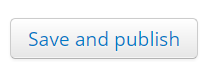 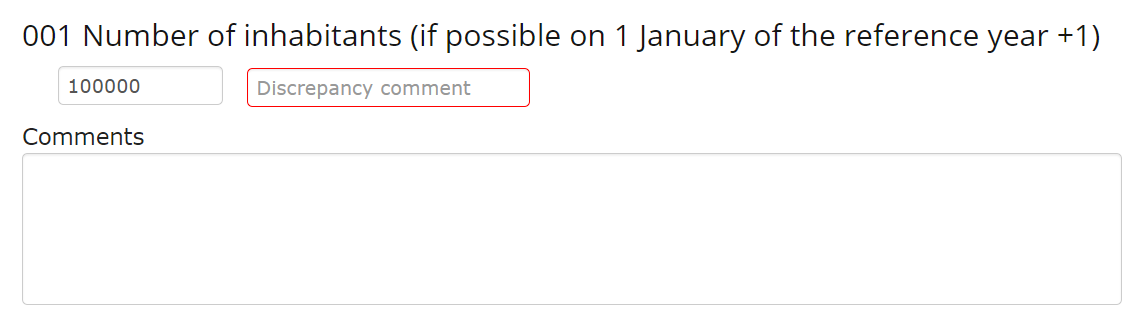 3 | IF THE DISCREPANCY IS TOO IMPORTANT, THE DISCREPANCY COMMENT BOX WILL APPEAR AFTER YOU “SAVE AND PUBLISH” FOR YOU TO ADD AN EXPLANATION
YOU CAN EITHER MODIFY THE VALUE, OR ENTER A COMMENT
BEFORE SAVING AND PUBLISHING YOUR ANSWER AGAIN
11
CEPEJ-COLLECT USER MANUAL
STATUS OF A SECTION
CONTROL STATUS 
(CEPEJ quality control side)
SECTION STATUS 
(National Correspondent side)
 MAIN MENU
NOT STARTED – data still not posted by NC and quality control did not start yet
NOT STARTED – no data entry has been initiated by NC
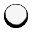 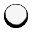 IN PROGRESS – after data has been saved (using “save in pending”). The data entry is still in progress.
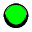 TO BE CONTROLLED – data posted by NC but quality control did not start yet
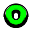 POSTED –using “save and published”. Data entry is finalised by NC and locked (ready for quality control)
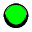 POSTED WITH DISCREPANCIES – same as above but some data contains  discrepancies with previous cycle
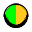 ?
PENDING – quality control is in progress
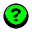 IN PROGRESS – after data has been posted and then invalidated during quality control.
NOT VALID –quality control asked for correction or explanation on data
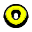 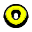 VALIDATED – data are validated by the CEPEJ Secretariat quality control (finished)
VALIDATED – data are validated by the CEPEJ Secretariat quality control (finished)
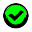 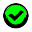 CEPEJ-COLLECT USER MANUAL
12
CEPEJ-COLLECT USER MANUAL
EXPORT DATA
 MAIN MENU
PARENT CAMPAIGNS OF THE SELECTED CAMPAIGN

SELECT ENTITY CATEGORY TO ADD ALL ENTITIES BELONGING TO THIS GROUP
SELECT THE CAMPAIGN YOU WANT TO EXPORT DATA FROM
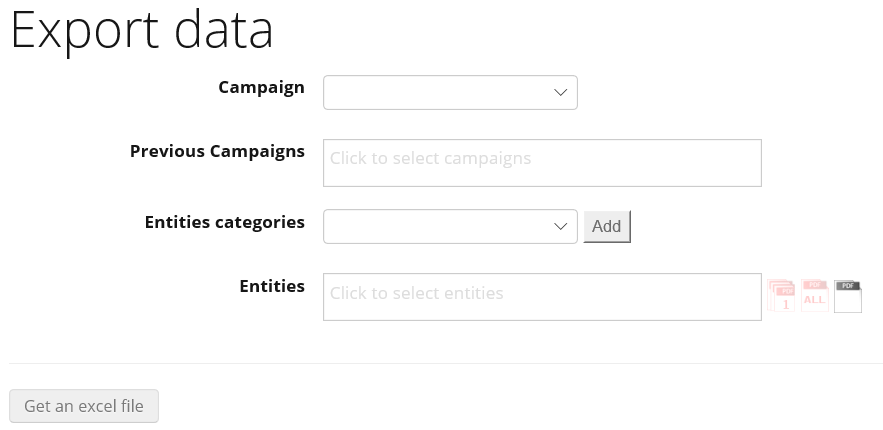 DOWNLOAD PDF OF COUNTRIES
ANSWERS : ONE COUNTRY PER PDF

DOWNLOAD PDF OF COUNTRIES ANSWERS : ALL COUNTRIES IN THE SAME PDF

DOWNLOAD PDF OF THE CURRENT QUESTIONNAIRE OF THE SELECTED CAMPAIGN WITHOUT COUNTRIES ANSWERS
SELECT ENTITIES
TO EXPORT ANSWERS FOR
CLICK HERE TO DOWNLOAD THE EXCEL FILE CONTAINING THE SELECTED DATA
A USER CAN EXPORT DATA FOR HIS OWN ENTITY FOR ALL IN PROGRESS CAMPAIGNS, BUT WILL ONLY BE ABLE TO EXPORT DATA FOR OTHER ENTITIES FOR COMPLETED CAMPAIGNS.
13
CEPEJ-COLLECT USER MANUAL